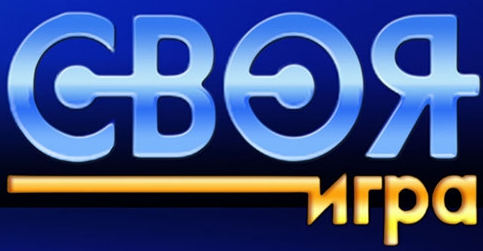 Декада  математики, информатики, физики.  
 МАОУ СОШ №44, г.Реж, 2017 
Бояркина Валентина Анатольевна,
Шиянова Любовь Борисовна
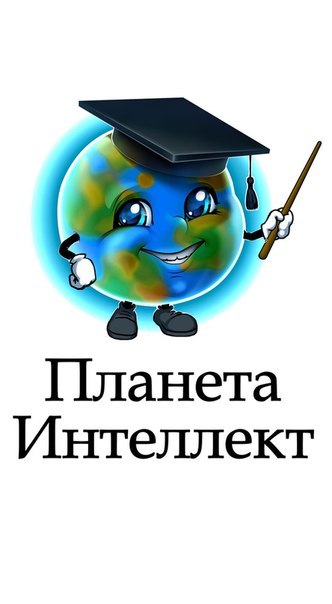 Своя игра
математика
10
20
30
40
50
информатика
10
20
30
40
50
физика
10
20
30
40
50
наука в жизни
10
20
30
40
50
Это интересно
10
20
30
40
50
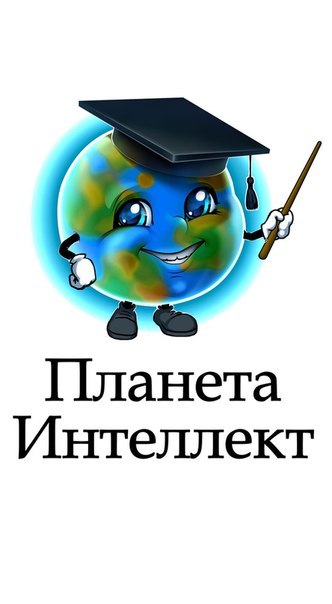 конец
математика
10 баллов.
В двух карманах имеется поровну денег. Из правого в левый переложили 1 рубль. На сколько стало больше в левом кармане?
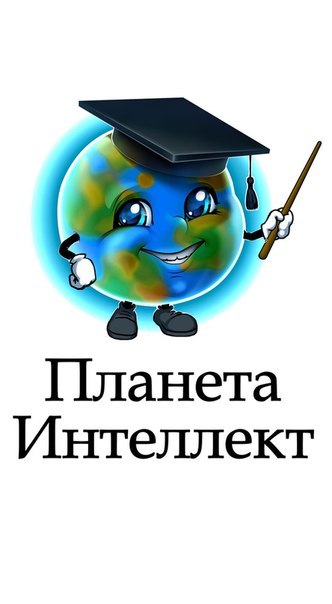 На 2 рубля
математика
20 баллов.
Половина – треть его. Что это за число?
1,5
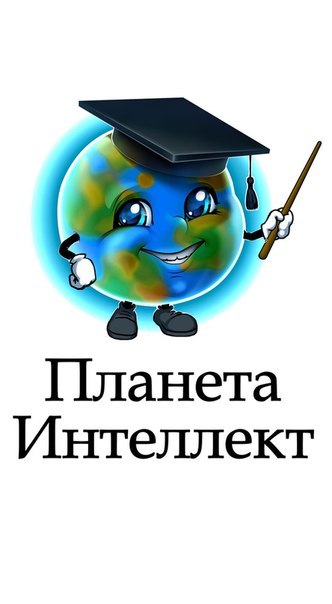 математика
30 баллов.
Сколько получится десятков, если два десятка умножить на два десятка?
40 десятков
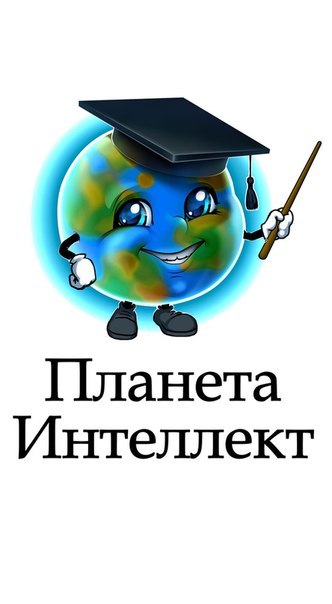 математика
40 баллов.
Ребята пилят пятиметровое метровое бревно на метровые куски. Отпиливание 1 куска занимает 1 минуту. За сколько минут они распилят бревно?
За 4 минуты
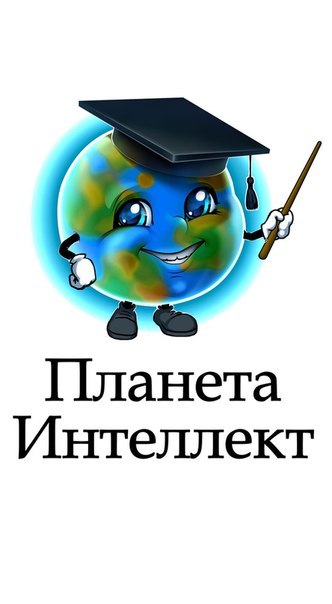 математика
50 баллов.
Три курицы за 3 дня снесли 3 яйца. Сколько яиц снесут 12 кур за 12 дней?
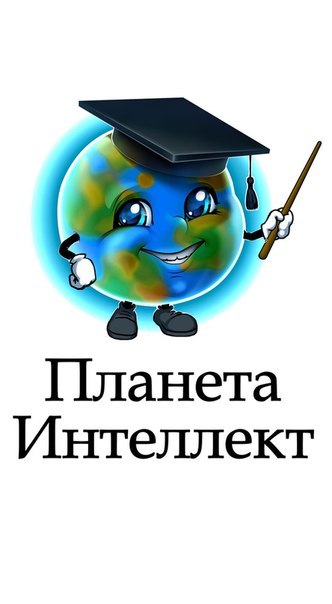 48
информатика
10 баллов.
Назовите наименьшую единицу измерения информации
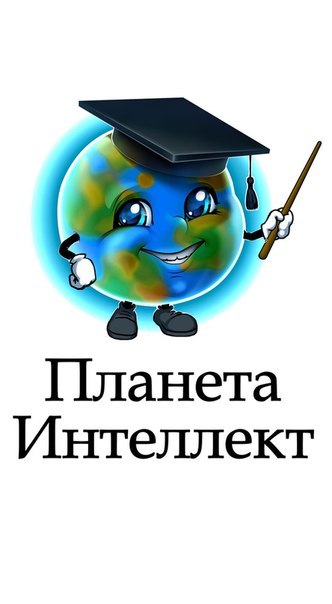 бит
информатика
20 баллов.
Окно, с которым в данный момент производится работа, называется…
активным
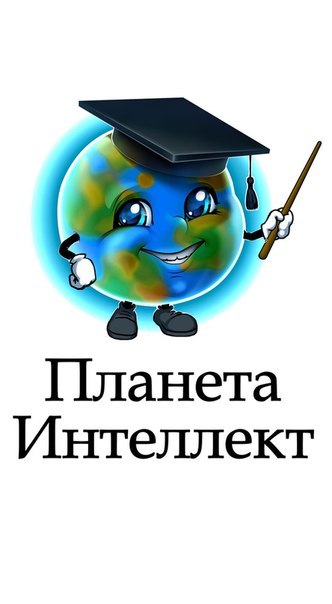 информатика
30 баллов.
Когда появился манипулятор типа «мышь», то для него в русском языке некоторое время использовалось название по имени персонажа известной русской сказки. Назовите имя этого персонажа.
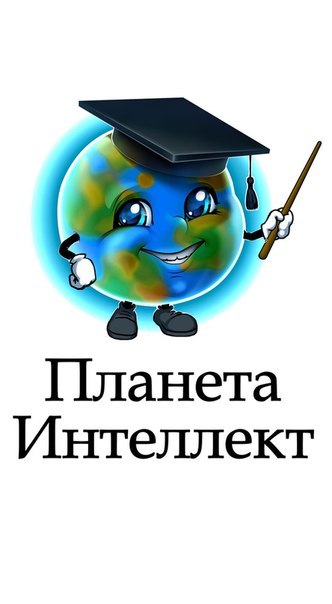 колобок
информатика
40 баллов.
Узнай пословицу: 
Бит килобайт бережет
Копейка рубль бережет
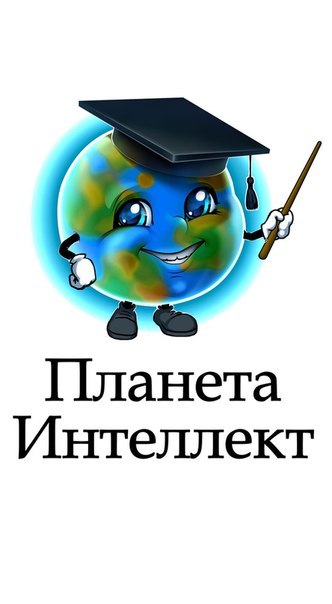 информатика
50 баллов.
Наибольший информационный объем будет иметь файл, содержащий…
1. страницу текста 
2. черно-белый рисунок 100*100
3. аудиоклип длительностью 1 мин
4. видеоклип длительностью 1 мин
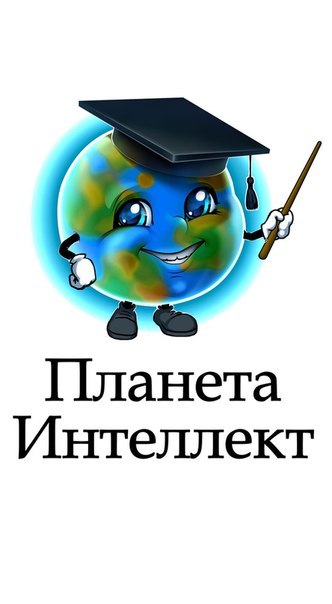 4
физика
10 баллов.
Векторная физическая величина, являющаяся мерой взаимодействия тела с другими телами, в результате которого тело изменяет свою форму и размеры.
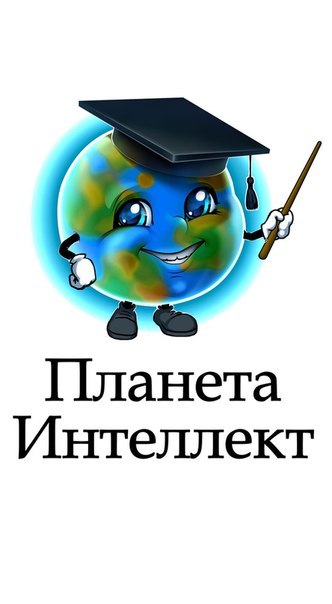 сила
физика
20 баллов.
И языка нет, а правду скажет
зеркало
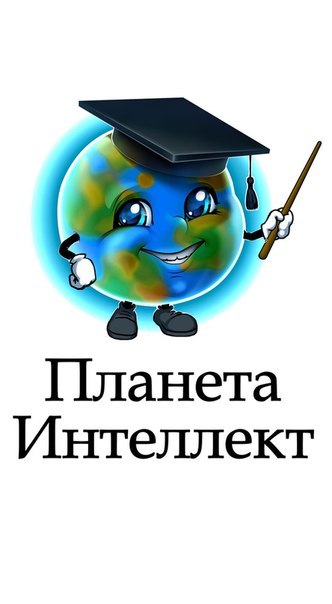 физика
30 баллов.
Почему камбала плоская?
камбала придонная рыба, поэтому находится под большим давлением
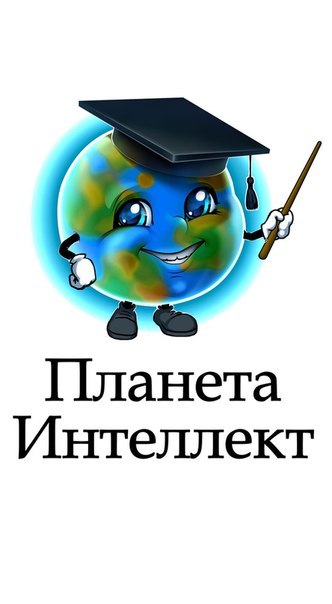 физика
40 баллов.
Физическая величина - мера количества и энергии, мера инертности, мера гравитационного взаимодействия
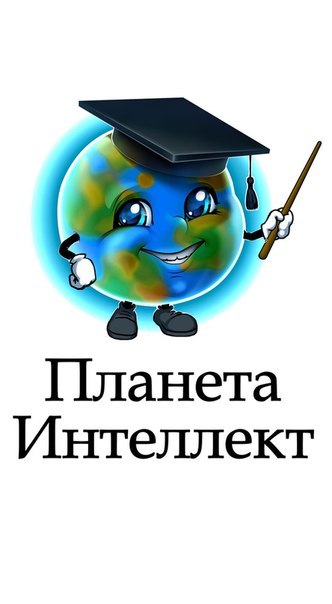 масса
физика
50 баллов.
Что движет воду в реках?
влияние силы тяжести
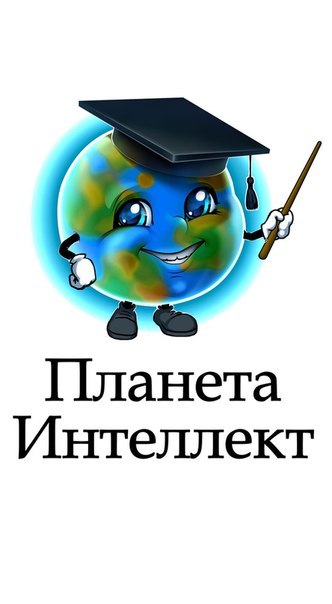 Наука в жизни
10 баллов.
Когда человек улыбается, у него работают 6 разных мышц. Это в 100 раз меньше, чем все мышцы человека. Сколько всего мышц у человека?
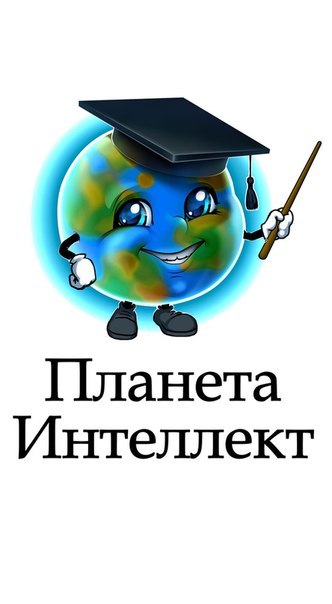 600
Наука в жизни
20 баллов.
Чему равен объем 1 кг воды?
1 литр
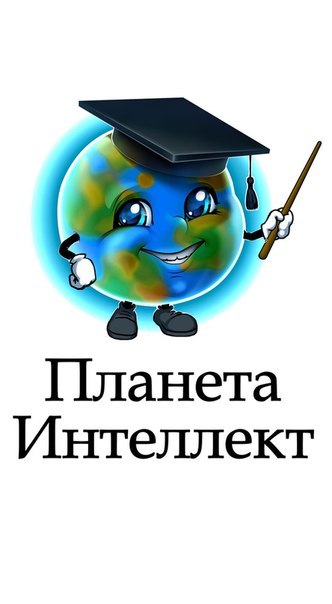 Наука в жизни
30 баллов.
Трое играли в шашки. Всего сыграно три партии. Сколько сыграл каждый?
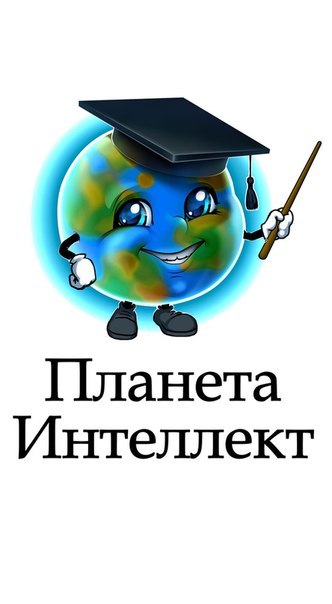 2
Наука в жизни
40 баллов
В упаковке 100 таблеток поливитаминов. Они содержат 8 г витамина С.  Сколько нужно таблеток поливитаминов, чтобы принять 72 г витамина С?
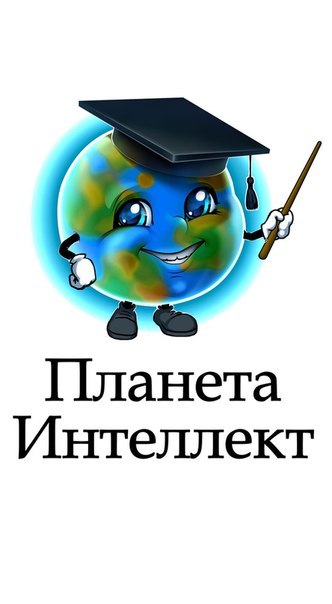 900
Наука в жизни
50 баллов.
Речь пойдёт о живом существе. Кто оно? Чувствительность его глаз так велика, что при идеальных условиях видимости они могут увидеть ночью с вершины высокой горы свет горящей спички на расстоянии 80 км. Мощность, развиваемая его сердцем – 2,2 Вт. Его мозг за 0,05 с распознаёт объект, изображение которого зафиксировал глаз. За свою жизнь оно съедает около 20 т пищи.. Это самое умное живое существо на Земле.
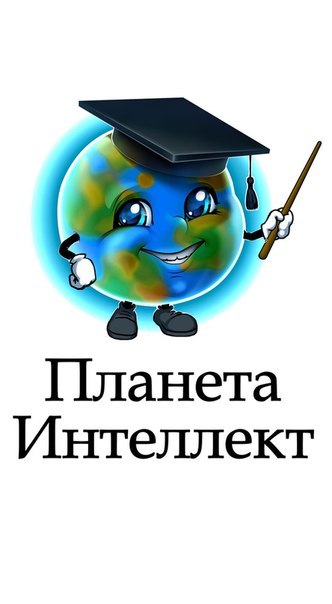 человек
Это интересно
10 баллов.
Назовите  страну-родину арабских цифр, с помощью которых ведется современная запись чисел
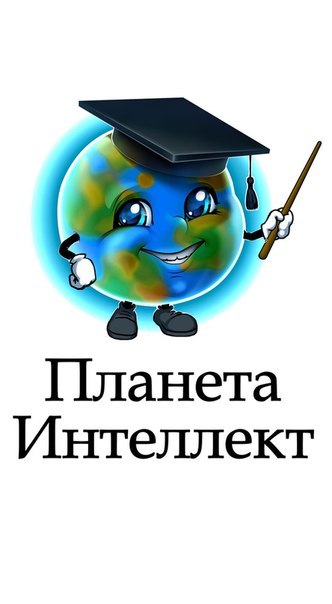 индия
Это интересно
20 баллов.
Что больше: произведение или сумма десяти цифр 0,1,2,3,4,5,6,7,8,9?
Сумма, т.к.произведение равно 0
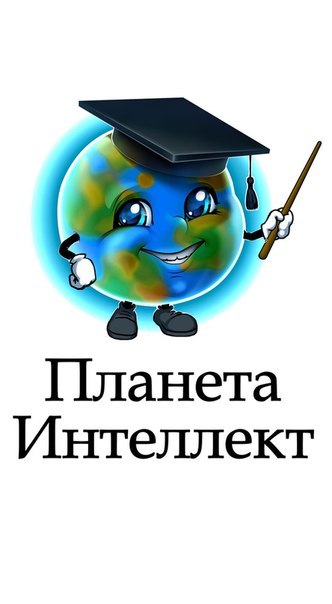 Это интересно
30 баллов.
В одной ягоде малины содержится 25 мг витамина С. Сколько ягод надо съесть, чтобы получить 1грамм витамина С?
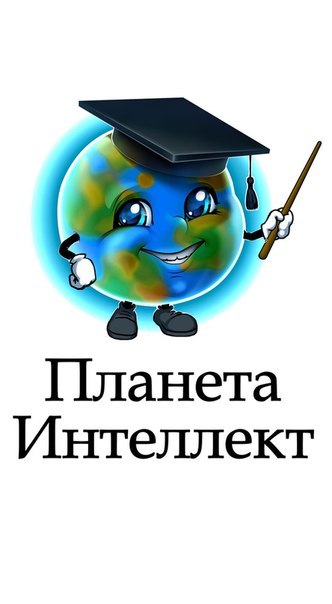 40 ягод
Это интересно
40 баллов.
Кто из древних математиков был первым олимпийским чемпионом по кулачному бою
Пифагор
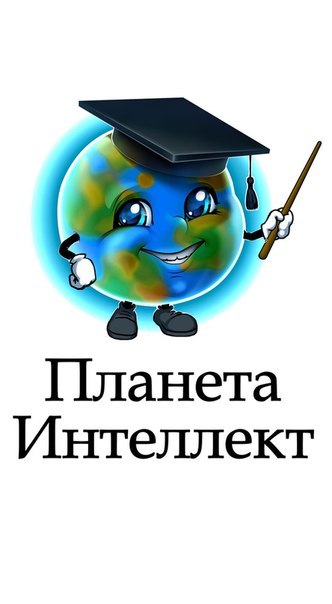 Это интересно
50 баллов.
Как называется прибор для измерения углов на местности
астролябия
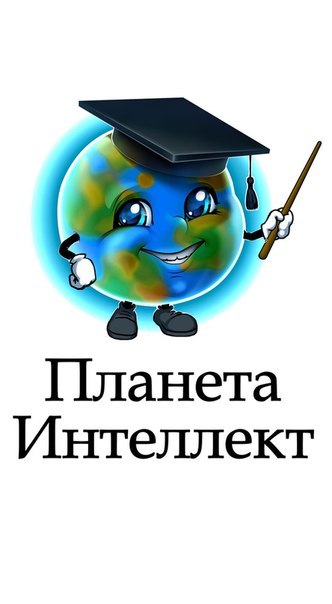 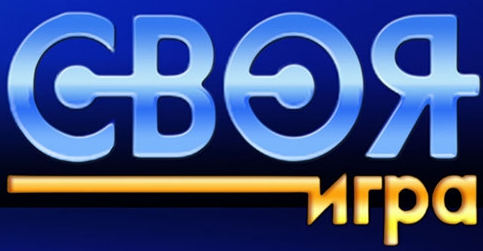 КОНЕЦ